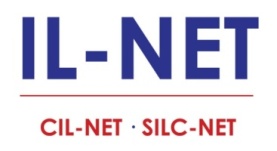 Financial Management: Workshop for CILs…Regulations and BeyondBaltimore, MarylandMay 25-27, 2016
Presenters:
John Heveron, Jr. CPA
Heveron & Company, CPAs
Paula McElwee  
IL-NET
Steven Spillan, Esq. 
Brustein & Manasevit, PLLC
1
Lunch PresentationMaria Stepanyan, Director of Operations Center for People with Disabilities (CPWD)Boulder, Coloradomaria@cpwd.org
Overview of CPWD
Center for People with Disabilities (CPWD) founded 1977 in Boulder, CO with focus on employment.
Currently provides employment services, all five core services, personal assistance services, and skill training for people with developmental disabilities (DD).
Most popular program currently provides IL services to people with low or no vision.
Own main office in Boulder and rent satellite offices in three other cities in CO.
Has 59 employees, 32 in PAS; most are part-time.
Budget
Receive Federal Part C, Part B, and OIB funding, State general funds for IL services and other local government and foundation grants.
For PAS and skills training for people with DD, bill Medicaid under home health and day program services.
General Budget = $2.2M.
Center has indirect cost rate approved by HHS at 16%.
Revenues by Source are:
Grants – 45%
Program Fees – 54%
Fundraising – 1%
Revenues by Source and Expenses by Type
CWPD Fiscal Policies
Financial Policy – serves as operational guide for those involved in finances.
All accounting staff are required to know the policy, have it within reach, and refer to it frequently.
Currently in process of updating policies and Fiscal Policies Manual using IL-NET sample. (Newly revised IL-NET manual is in training packet.)
Petty Cash Policy
Travel Policy
Credit Card Policy
Others that are part of fiscal management
Structure – Invest in Administration
Have qualified people leading different areas – person in charge of programs shouldn’t be in charge of finances, and vice-versa.
Should be aligned with philosophy, meeting population’s demand, & improving to be an example for everyone else.
Person overseeing finances able to say “no,” develops budget, monitors very closely, can tell where money came from and where it went, and can give ED helpful information and analysis
Provides another position for grant-writing, storytelling, marketing, donor recruiting, and getting visibility to develop more funds, volunteers, and consumers.
Structure, cont’d.
Ideally, ED would just monitor, guide, and ensure needed results. When resources don’t allow having separate positions for roles, ED can take one of the roles in which he/she is more qualified.
Separation of duties is not only for the accounting department but also for the administrative staff.
Ensure Open, Clear, and On-Time Communication
Monthly Executive Team Meetings are held, but key staff and ED are accessible to each other at any time
If problems, such as fees-for-service are dropping, or there is excess of grant money that needs to be spent in short time, staff don’t have to wait to report to ED.
If relationship is not there to openly discuss matters and problems in timely manner, ED cannot make fully informed decisions.
Everyone should take ownership for responsibilities and be equipped with necessary information to do their job.
Maria’s Role at CWPD
Develop and monitor budget.
Ensure compliance with contracts and grants.
Read contracts cover-to-cover.
Make sure reports are submitted on time.
Ensure that money is spent in proper timeframe and that proper backup is maintained to prove spending is in compliance.
Stay on top of communications from HHS, State DSE.
Keep information and communication fluid between ED, grant writer, program director, and Board.
Attend monthly board meetings and present financials.
Maria’s Role at CWPD, cont’d.
Make sure that staff knows everything they should to deliver their part of work.
Someone who tracks grants has to know everything about the grant.
Someone who cuts checks has to know requirements on backup documentation.
If there are updates or changes, ensures that information goes to the relevant staff.
Financial Management
Budget is not Excel spreadsheet; it’s a powerful financial tool – or financial power tool!
Annual budget is developed and adhered to.
Represents priorities in organization
During budget-talk time, Maria has 4 pictures in front of her: STOP sign; Heart; Star; Money Bag
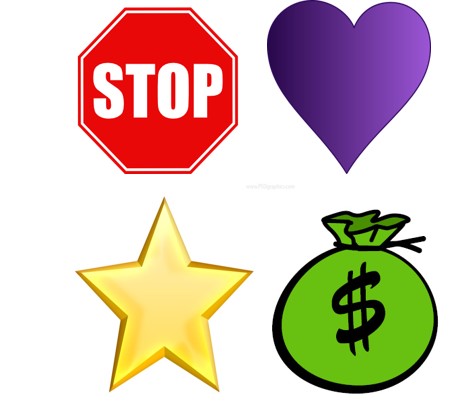 Budget Details
Budget has 22 tabs.
Salaries of each employee
Agency-wide benefits
Admin’s time allocation to the departments
Calculating allocation percentages for indirect expenses
Separate budget tabs for each department 
All these tabs roll into one for agency-wide budget which is entered into accounting system
Expenses coded accordingly; departmental budgets shared with department managers.
Budget, cont’d.
Overall agency budget is presented at board meeting and copy is provided to grant writer, as almost all grant proposals require agency’s budget as attachment.
Maria never makes changes to budget that has been board-approved, but keeps a “working budget” during the entire year. 
Provide budget vs actual on quarterly basis to board. They monitor budget vs actual monthly. As it is only a projection, and if at end of Q1 budget is off, then by end of Q2 might present amendment for Board’s approval.
Entire organization should understand how budgets work. The more people understand and see the finances the more trust in the decisions.
Accountability
Starts with accounting staff who are well-versed in accountability.
Everyone knows no reimbursement without receipts.
Grant writer knows there will be no “made up” or guessed report for the funder.
Accounting system is the database. You get what you put in.
Center uses QuickBooks (QB) Nonprofit Edition that is set up to track funding sources as well as internal departments/programs.
Accounting System
Policy says reconcile all bank accounts by 10th working day. Void uncashed checks after 6 months.
Once financial reports are generated, month is closed with a password to prevent anyone changing data, even if by accident.
Accounting protocol for finance staff forbids deleting anything in the QB.
QB bank account is reconciled daily to what is showing in bank online.
Person working with QB should know how to run quick reports to double check work. Accountant runs these reports and “audits” the work before it gets to Maria.
Accounting System, cont’d.
Center uses both classes and Jobs in QB. Classes show internal programs. Jobs track grants and eliminate over or under billing.
Can also show at any given time how much is spent, on what, and how much is left. 
When utilizing the Jobs in QB you can run a special report that can show all expenses not allocated to any of the grants. This ensures that everything that should be billed to grants are billed. (See handout P&L by Job).
Accounting System, cont’d. 2
Examples: 
Run P&L by class to identify any transactions not recorded to a class.
Run P&L by Job to identify expenses not billed to grants. This also shows any overbilling.
Run AR aging weekly, to collect outstanding money on time.
Final Words on Accountability
Refer to Uniform Guidance.
Attend IL-NET financial trainings.
Take any other opportunity to learn more or get confirmation of what is already known.
Read about and take training on payroll—it’s the biggest expense and most complicated accountability.
Educate staff on time and effort reporting because no matter how much Maria understands it, staff are actually reporting it. They must understand the requirement and feel accountable!
CIL-NET Attribution
Support for development of this technical assistance information was provided by the Department of Health and Human Services, Administration for Community Living under grant number 90TT0001-02-00. No official endorsement of the Department of Health and Human Services should be inferred. Permission is granted for duplication of any portion of this information, providing that the following credit is given to the project: Developed as part of the IL-NET, an ILRU/NCIL/APRIL National Training and Technical Assistance Program.